Управление процессами подготовки отчетности и бюджетов. Актуальные возможности.
[Speaker Notes: Добрый день, коллеги. 

Меня зовут Онянов Виталий, я занимаюсь разработкой подсистемы «Бюджетирование и корпоративная отчетность» в конфигурациях линейки Управление холдингом. 

И сегодня я хотел бы рассказать о функционале подсистемы «Процесс подготовки отчетности». Какие возможности есть на текущий момент и про планы на развитие в будущем.]
Процесс подготовки отчетности
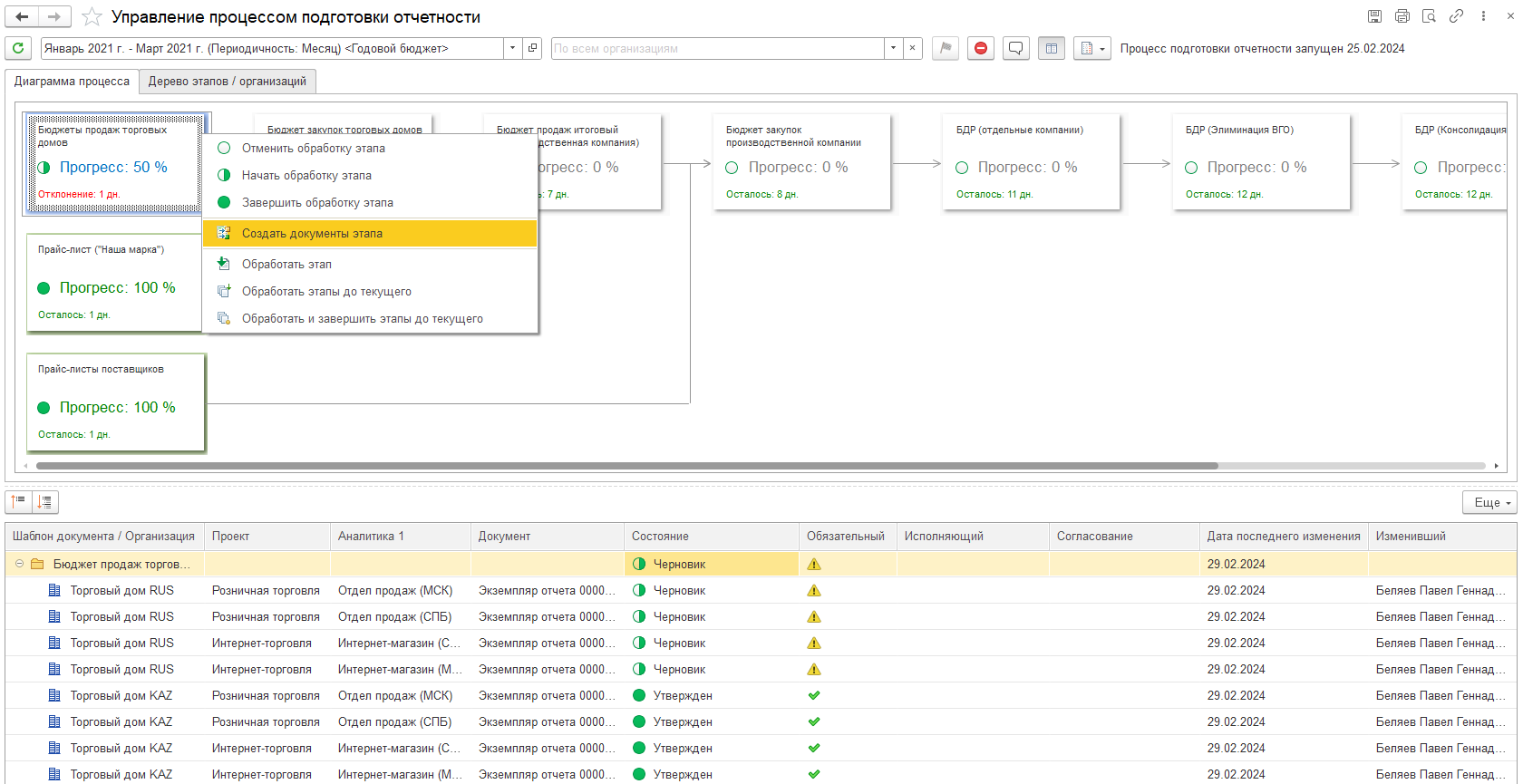 [Speaker Notes: Назначение подсистемы, в общем-то, следует из ее названия. С помощью ее объектов возможно организовать поэтапный последовательный процесс подготовки бюджетных форм. Настроить и запустить процедуры подготовки данных для МСФО, получить консолидированную отчетность, да и вообще, как будет показано далее, организовать любой процесс, на любых документах системы. 

Как вы знаете, процесс подготовки бюджетов, а тем более консолидированной отчетности может включать в себя множество этапов, состоящих из операций импорта, сбора данных из внешних систем, ручного ввода значений и автоматических расчетов. Если помножить это на большое количество ЦФО и ответственных, то легко запутаться в таком ворохе документов и в последовательности исполнения бюджетов.]
Процесс подготовки отчетности
Упорядочить процесс подготовки отчетности, сделать его понятным и наглядным
Структурировать все этапы в виде удобной диаграммы или таблицы
Понимать где находимся и кто задерживает подготовку отчетов
Выявить узкие места и сократить сроки подготовки отчетности
Автоматизировать ручные операции
Быстро перемещаться по этапам процесса, «откатываться» назад и возвращаться в исходное состояние
Автоматически пересчитывать связанные отчеты
[Speaker Notes: А с помощью данного механизма можно упорядочить этот процесс, сделать его понятным и наглядным. 
Структурировать все этапы в виде удобной диаграммы или таблицы процесса. 
Но что более важно, глядя на схему можно быстро понимать на каком этапе находится процесс подготовки отчетности, отслеживать и контролировать сроки подготовки бюджетов, понять кто задерживает подготовку отчетов с точностью до ЦФО или даже конкретного ответственного. 
Таким образом можно выявить и устранить узкие места и значительно сократить сроки подготовки отчетности,. 

Кроме того, в панели управления процессом по возможности автоматизированы все ручные операции. Есть различные варианты пакетной обработки документов.
Возможность «откатиться» на несколько этапов, исправить ошибки и быстро вернуться в прежнее состояние пересчитав все связанные бюджеты.
В самом идеальном случае, если нет ручных операции, получить всю итоговую отчетность полностью автоматически, какой бы сложной не была схема процесса. И все это, буквально в пару кликов мыши. 

Как вы видите, данный функционал просто незаменим для больших и сложных бюджетных процессов, однако его также полезно использовать даже для отчетности состоящей из нескольких простых этапов. 

Далее, я подробнее расскажу о каждой из функций данной подсистемы и покажу как настраивается тот или иной функционал. 

(Итого: 3:15)]
Настройка процесса подготовки отчетности
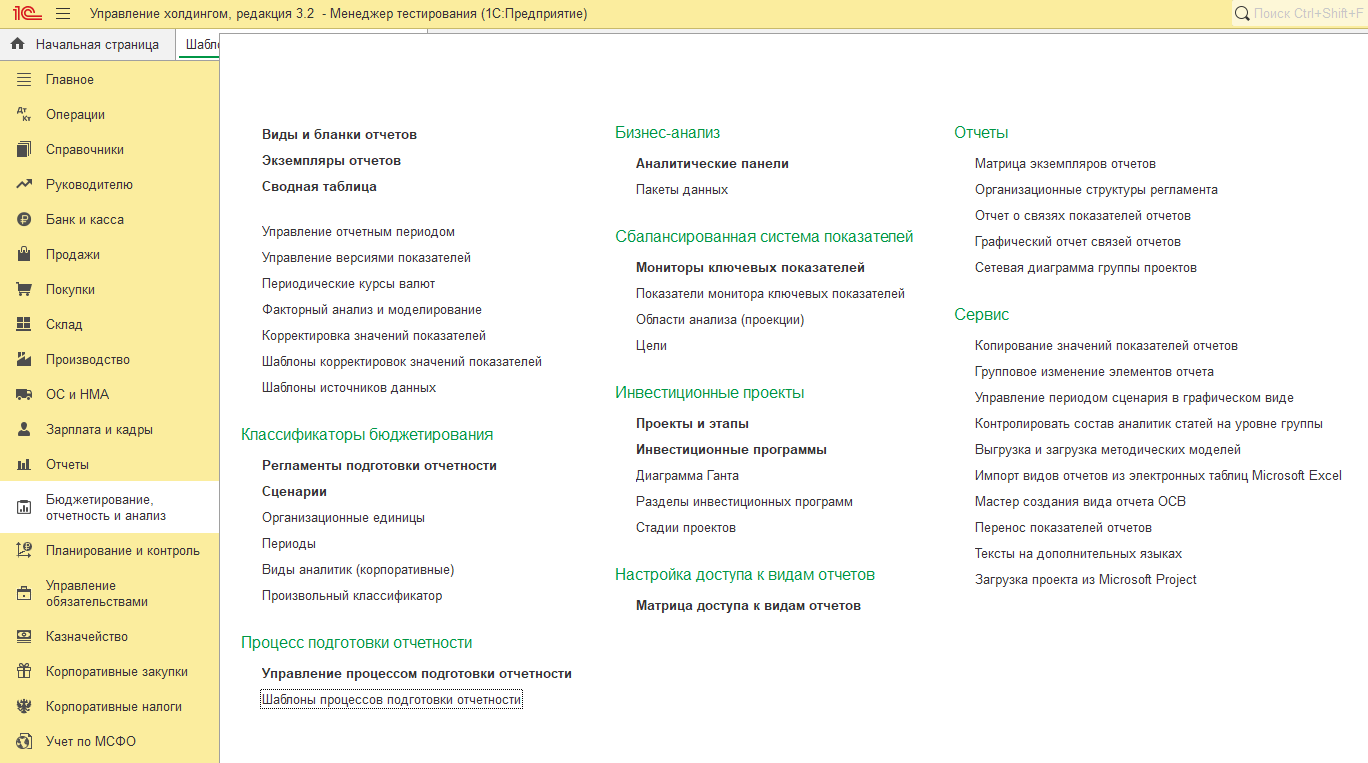 [Speaker Notes: Создание процесса подготовки отчетности начинается с добавления элемента справочника «Шаблоны универсальных процессов» с режимом «Процесс подготовки отчетности». 

Команда с соответствующим отборам выведена в подсистему «Бюджетировании и отчетность»]
Настройка процесса подготовки отчетности
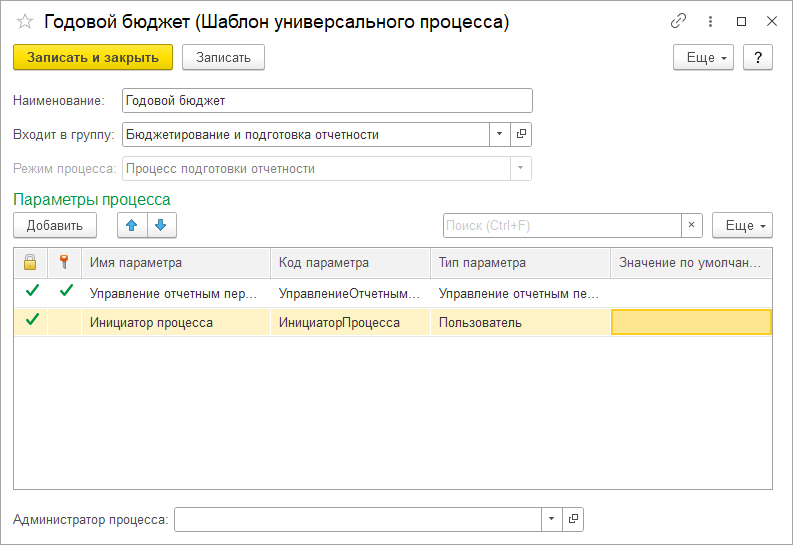 [Speaker Notes: Если указать Администратора процесса, то он будет получать уведомления об основных событиях связанных с ходом процесса.]
Настройка процесса подготовки отчетности
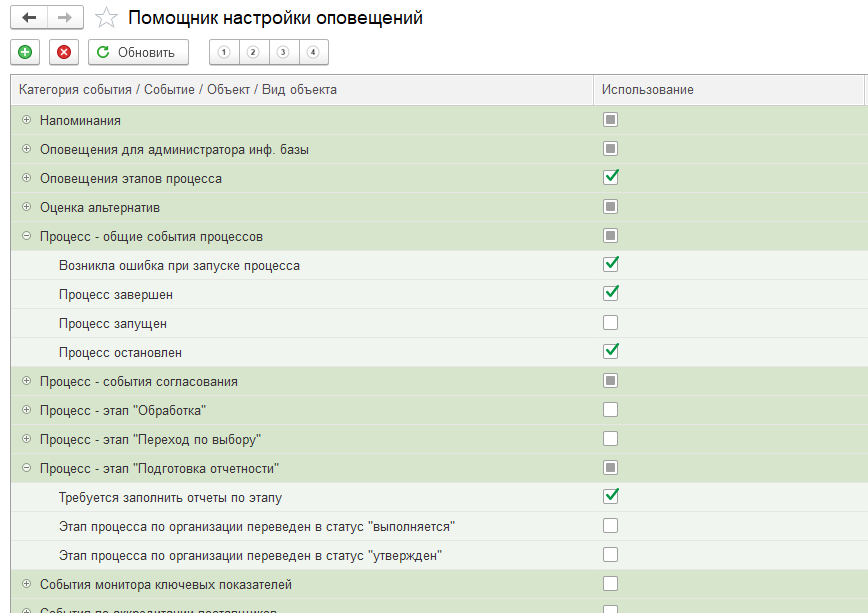 [Speaker Notes: Сами события для отправки уведомлений настраиваются в обработке «Помощник настройки оповещений» подсистемы «Процессы и согласование».]
Настройка процесса подготовки отчетности
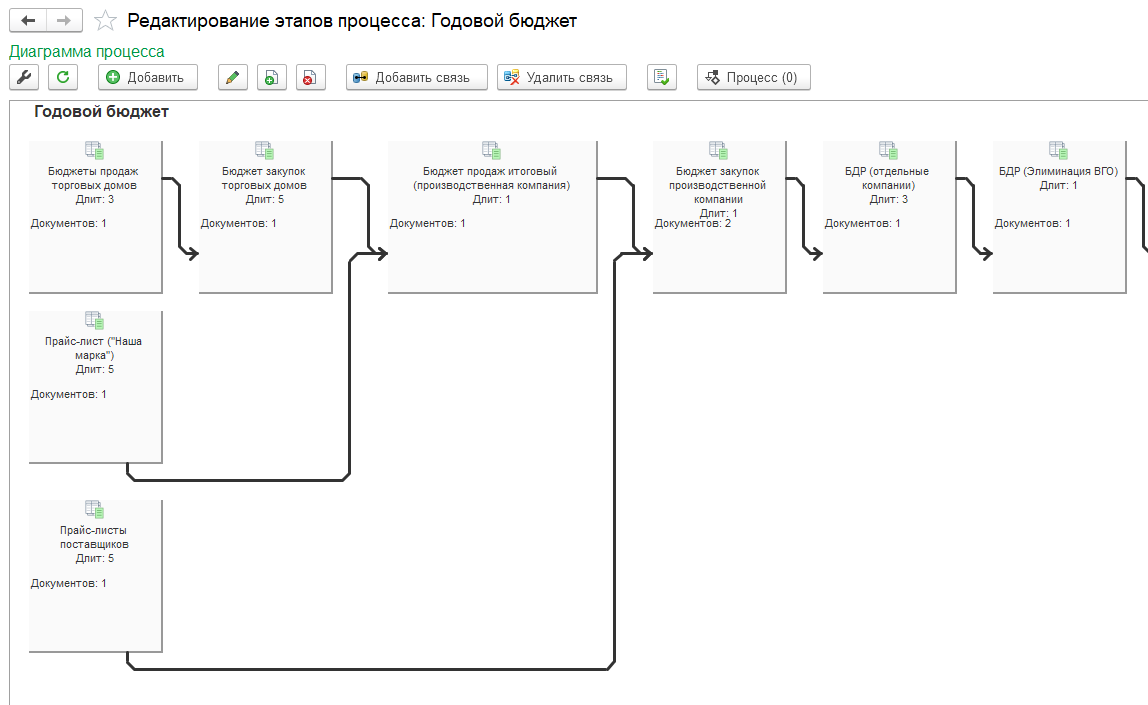 [Speaker Notes: Далее, необходимо построить дерево последовательных этапов процесса. Здесь функционал аналогичен разработке процесса согласования и универсальных процессов.
С тем лишь отличием, что доступен всего лишь один вид этапа для добавления – этап процесса подготовки отчетности.]
Настройка процесса подготовки отчетности
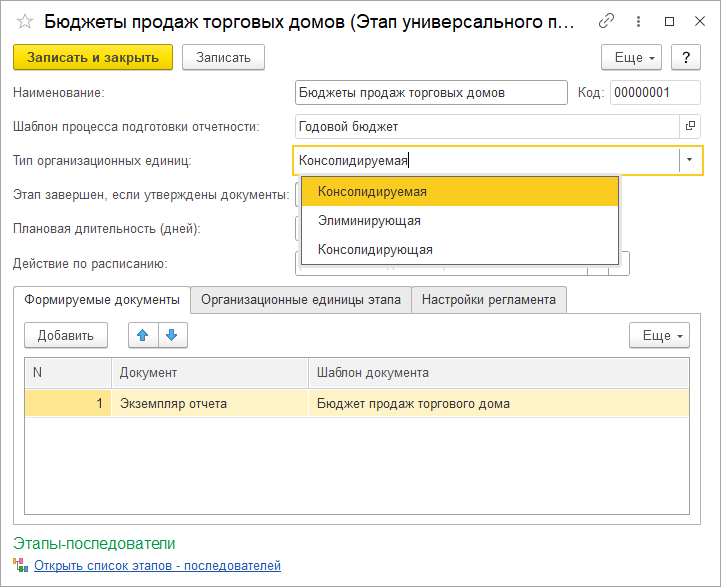 [Speaker Notes: Для нового этапа прежде всего необходимо задать наименование и выбрать тип организационных единиц – от этого будет зависеть, по каким организациям будут создаваться документы.
«Элиминирующая» – для элиминирующих организаций. «Консолидирующая» – соответственно, для консолидирующих. Ну а «Консолидируемая» – для всех остальных.

При этом организационная структура будет браться из связанного с процессом регламента подготовки отчетности.]
Настройка процесса подготовки отчетности
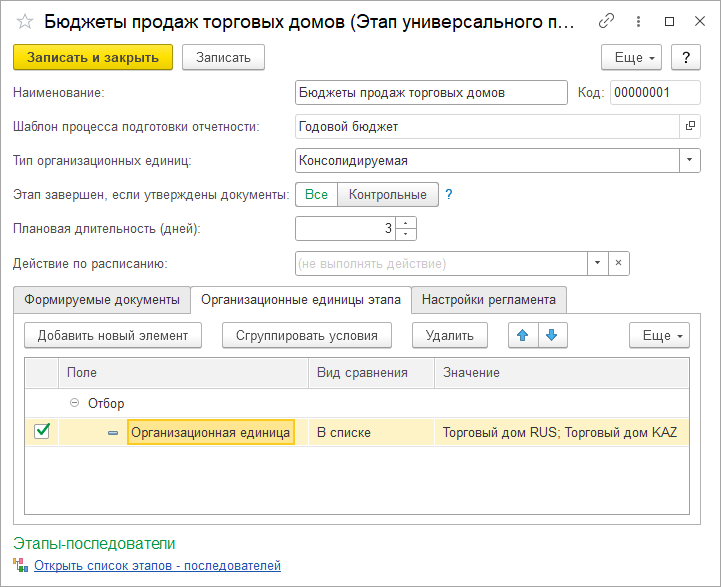 [Speaker Notes: А на закладке «Организационные единицы этапа» дополнительно можно отфильтровать организации для которых будут создаваться и обрабатываться документы. 
Если не заполнять – будут использоваться все организации организационной структуры регламента, с поправкой на заданный тип организационной единицы. 
А далее на этот список можно наложить довольно гибкие фильтры в формате отборов системы компоновки данных.]
Настройка процесса подготовки отчетности
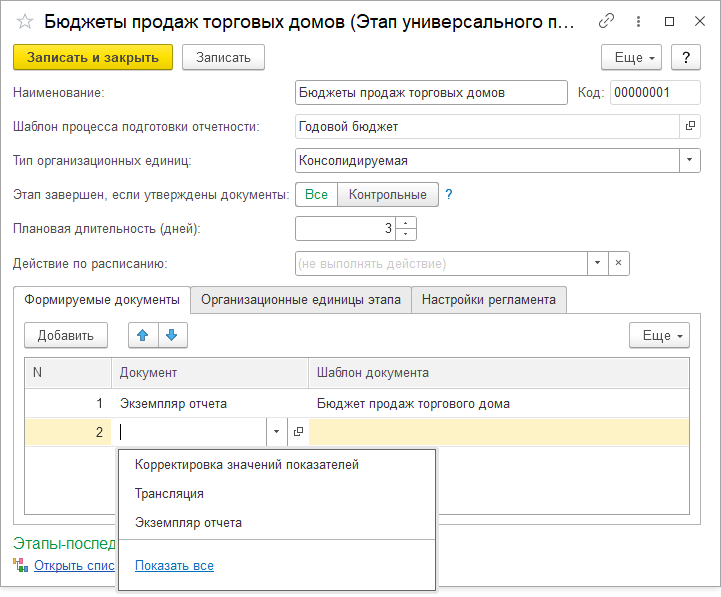 [Speaker Notes: В таблице «Формируемые документы» задаются типы обрабатываемых документов.]
Настройка процесса подготовки отчетности
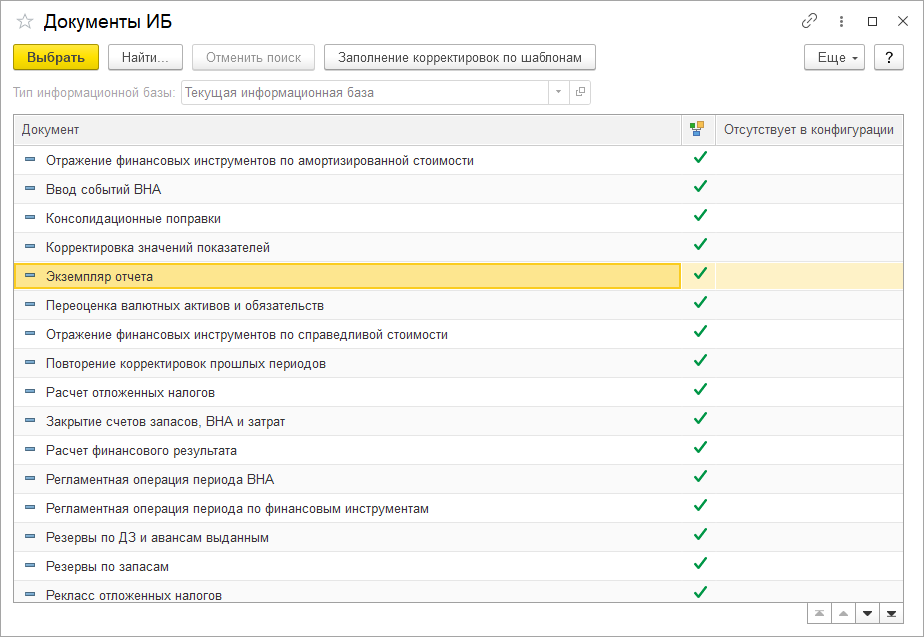 [Speaker Notes: На текущий момент поддерживается более 20 типов документов – это все документы подсистем «Бюджетирование и отчетность» и «Консолидация по МСФО». 

Благодаря этому можно реализовать любой по своей сложности процесс как подготовки бюджетных форм и консолидированной отчетности, так и МСФО.]
Настройка процесса подготовки отчетности
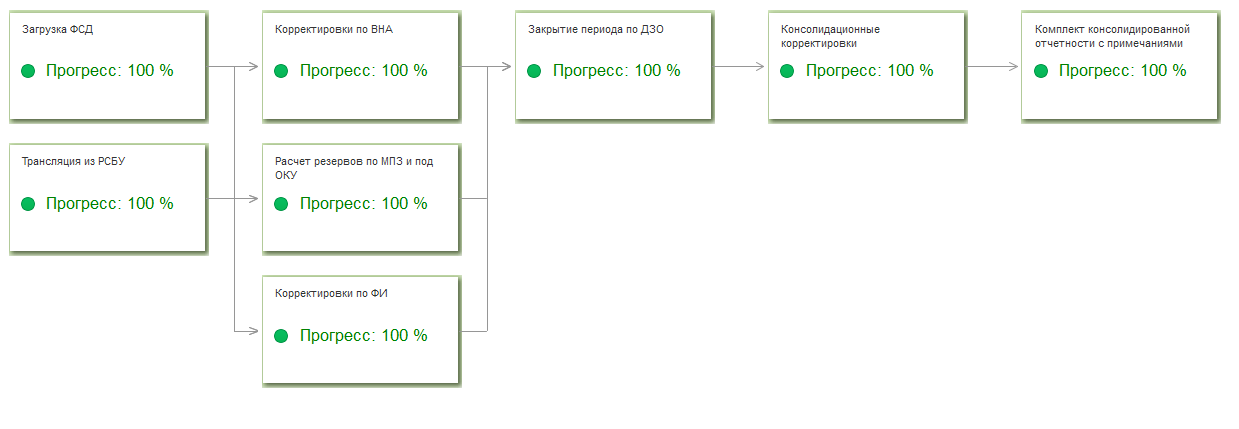 [Speaker Notes: Вот пример процесса получения комплекта консолидированной отчетности по МСФО.]
Настройка процесса подготовки отчетности
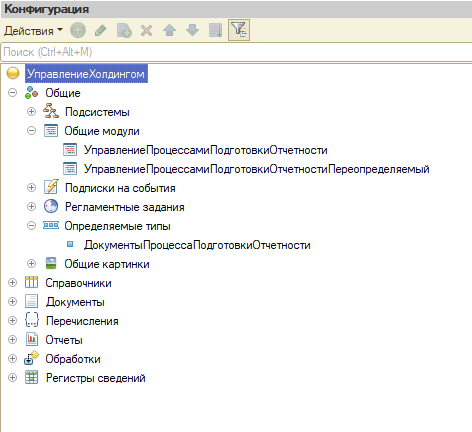 [Speaker Notes: Более того, выполнив небольшие модификации конфигурации можно добавить в процесс подготовки отчетности любой из типов документов, присутствующих в системе. 

Достаточно добавить документ в состав определяемого типа «ДокументыПроцессаПодготовкиОтчетности» и, если необходимо, описать логику поведения системы для данного документа в специальном переопределяемом модуле «УправлениеПроцессамиПодготовкиОтчетностиПереопределяемый»]
Настройка процесса подготовки отчетности
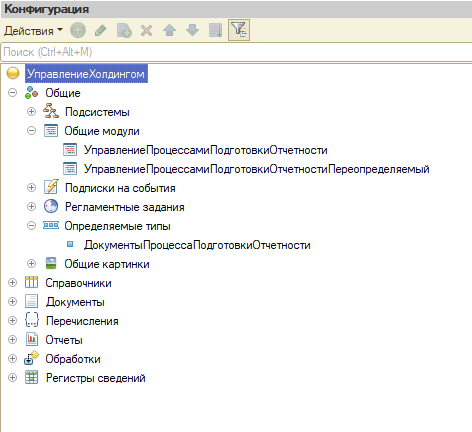 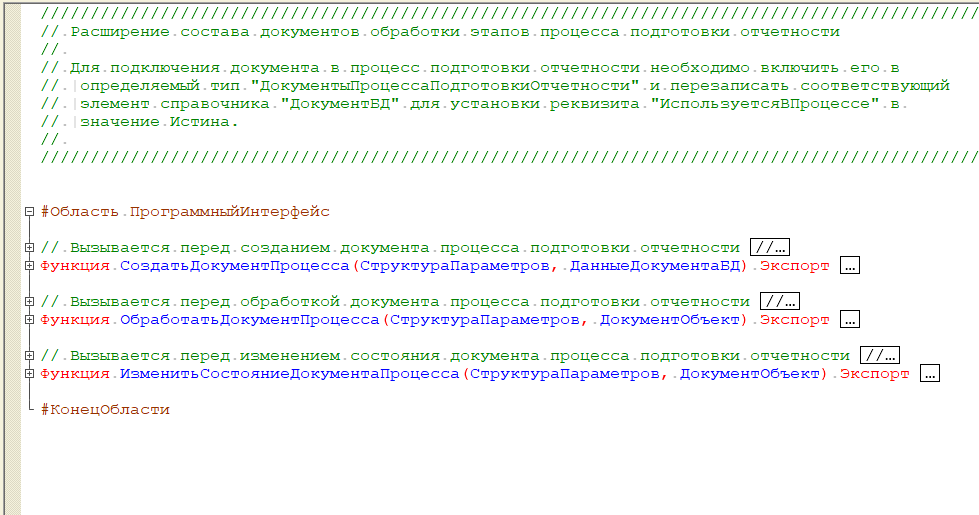 [Speaker Notes: если эта логика должна отличаться от типовой. Доступны 3 основных обработчика для переопределения. 

Таким образом, можно организовать любой процесс в системе, основанный на работе с документами.

Например, это может быть закрытие периода или другие регламентные или даже управленческие процедуры.]
Настройка процесса подготовки отчетности
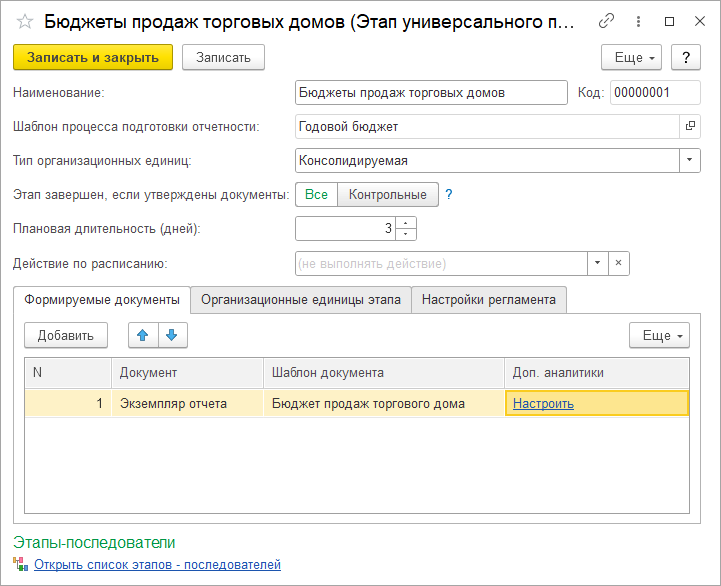 [Speaker Notes: Возвращаемся к настройке этапа процесса. 

Для документов поддерживающих шаблоны, например Экземпляр отчета, Корректировка значений показателей необходимо также указать шаблон для создания и заполнения новых документов. 

И, наконец, мы реализовали то о чем нас давно просили.]
Настройка процесса подготовки отчетности
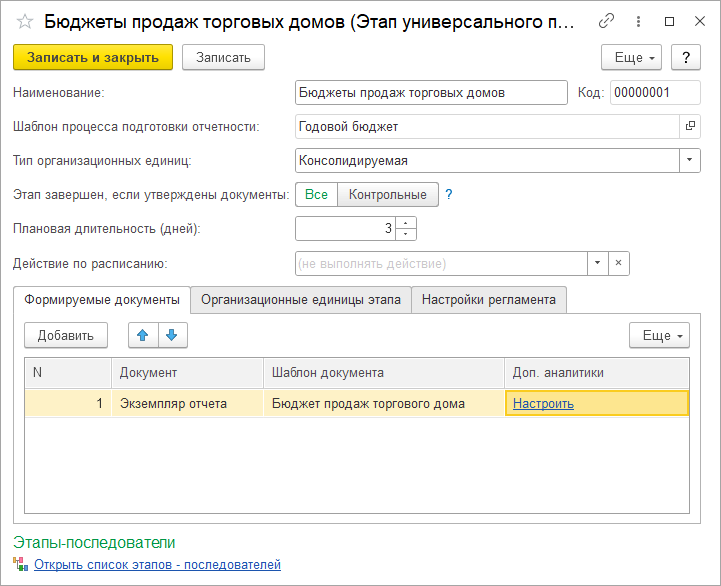 [Speaker Notes: Для экземпляров отчетов появилась поддержка аналитик видов отчетов и проектов. 

Если для вида отчета используется разделение по аналитикам или проектам, то в соответствующей строке появится гиперссылка для настроек дополнительных аналитик. 

При нажатии на которую откроется]
Настройка процесса подготовки отчетности
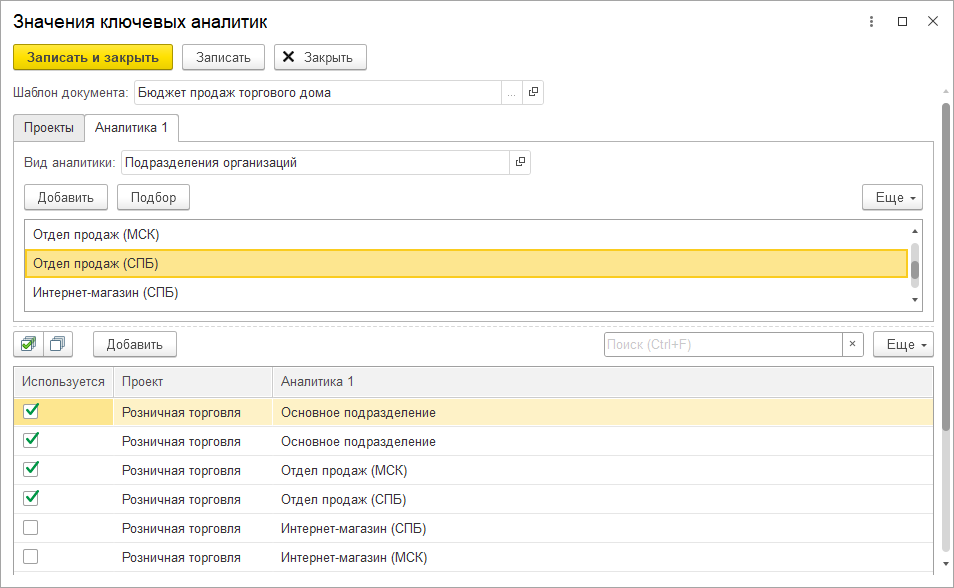 [Speaker Notes: Окно ввода значений ключевых аналитик, где можно ввести возможные значения для каждой из аналитик.]
Настройка процесса подготовки отчетности
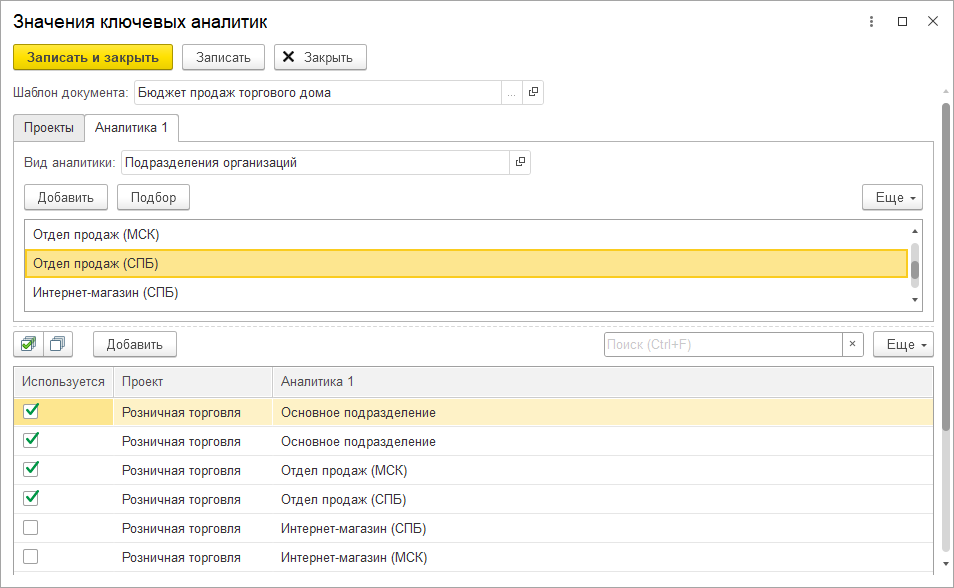 [Speaker Notes: А дальше будут сгенерированы все возможные комбинации аналитик из этих значений. 

И затем, уже можно будет просто отметить те комбинации значений аналитик, которые будут использоваться в процесс подготовки отчетности. 

Кажется, что это удобно.]
Настройка процесса подготовки отчетности
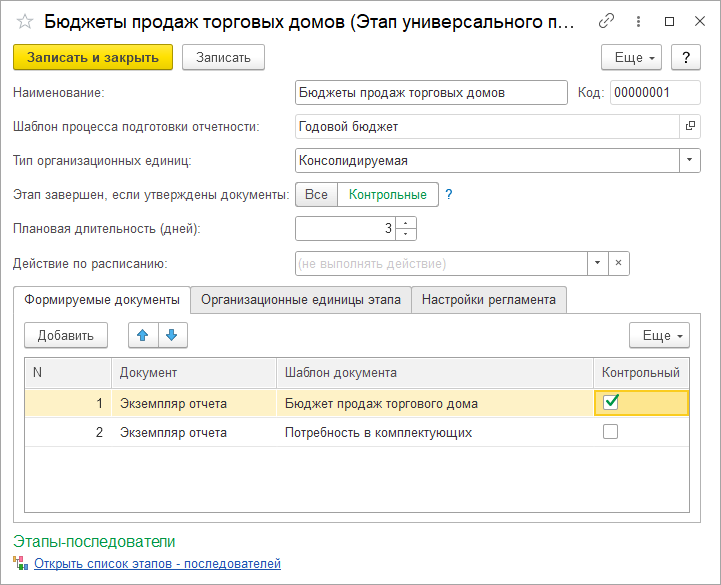 [Speaker Notes: Идем дальше. 

По умолчанию, этап считается завершенным, если заполнены и согласованы (для документов с согласованием) все документы этапа. Однако можно выделить обязательные и не обязательные документы с помощью соответствующей настройки.]
Настройка процесса подготовки отчетности
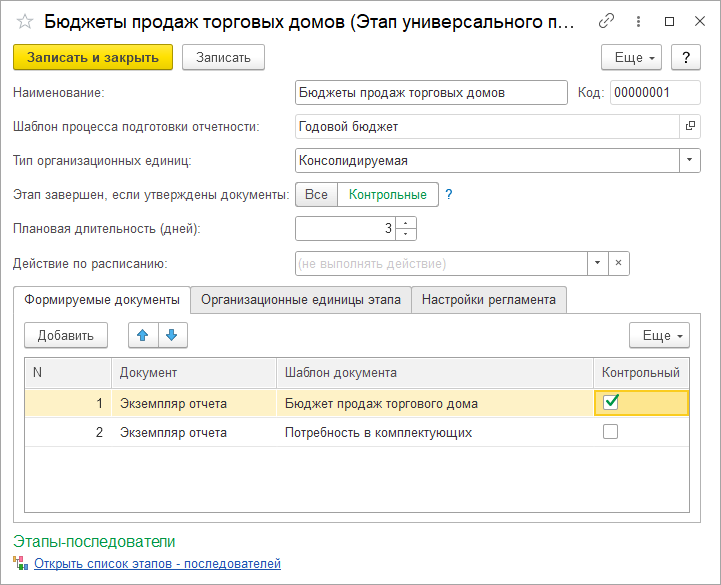 [Speaker Notes: Для ограниченных по времени этапов можно задать плановую длительность в днях, тогда при выполнении процесса система будет отслеживать этот показатель и предупреждать о просроченных этапах.]
Настройка процесса подготовки отчетности
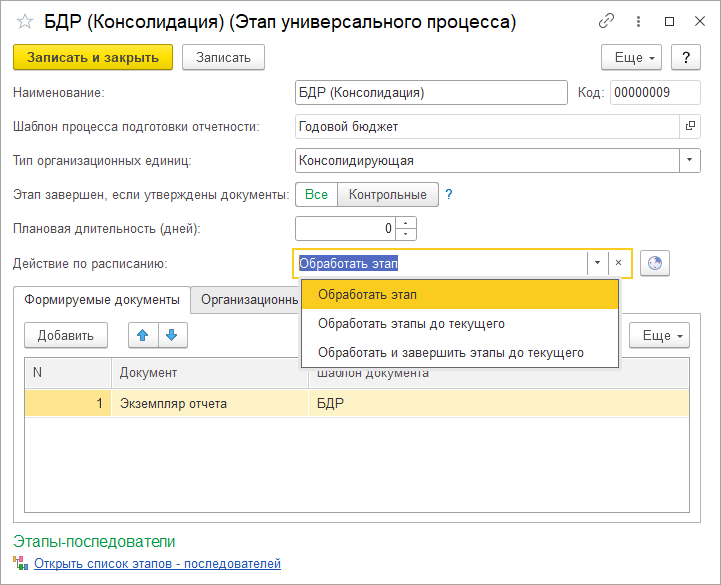 [Speaker Notes: По умолчанию все этапы процесса обрабатываются вручную. Однако для отдельных этапов можно настроить действие по расписанию.]
Настройка процесса подготовки отчетности
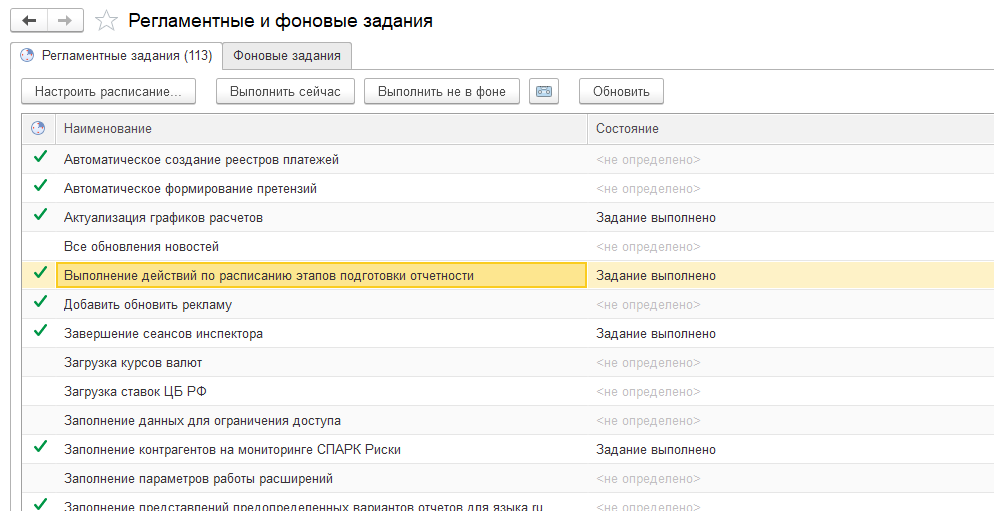 [Speaker Notes: Само расписание обработки этапов настраивается в регламентом задании «Выполнение действий по расписанию этапов подготовки отчетности». 

Это общее регламентное задание для обработки этапов процессов подготовки отчетности.]
Настройка процесса подготовки отчетности
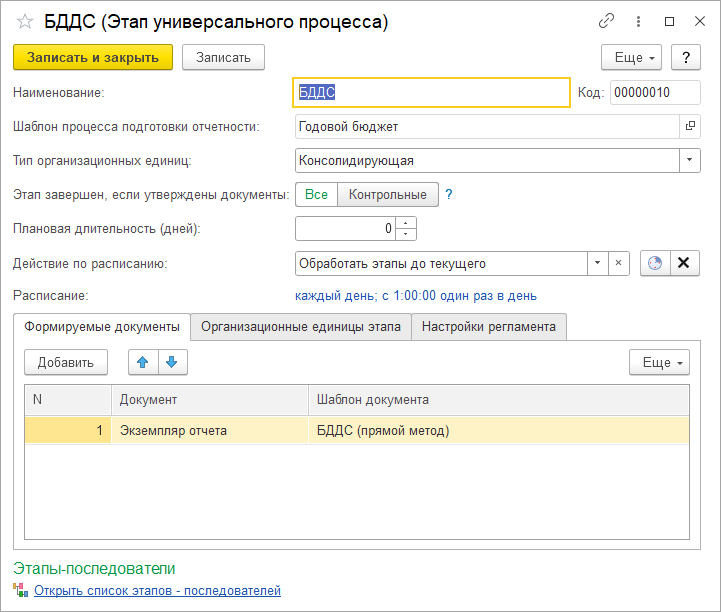 [Speaker Notes: Но есть также возможность настроить и индивидуальное расписание выполнения этапа, если это необходимо.]
Настройка процесса подготовки отчетности
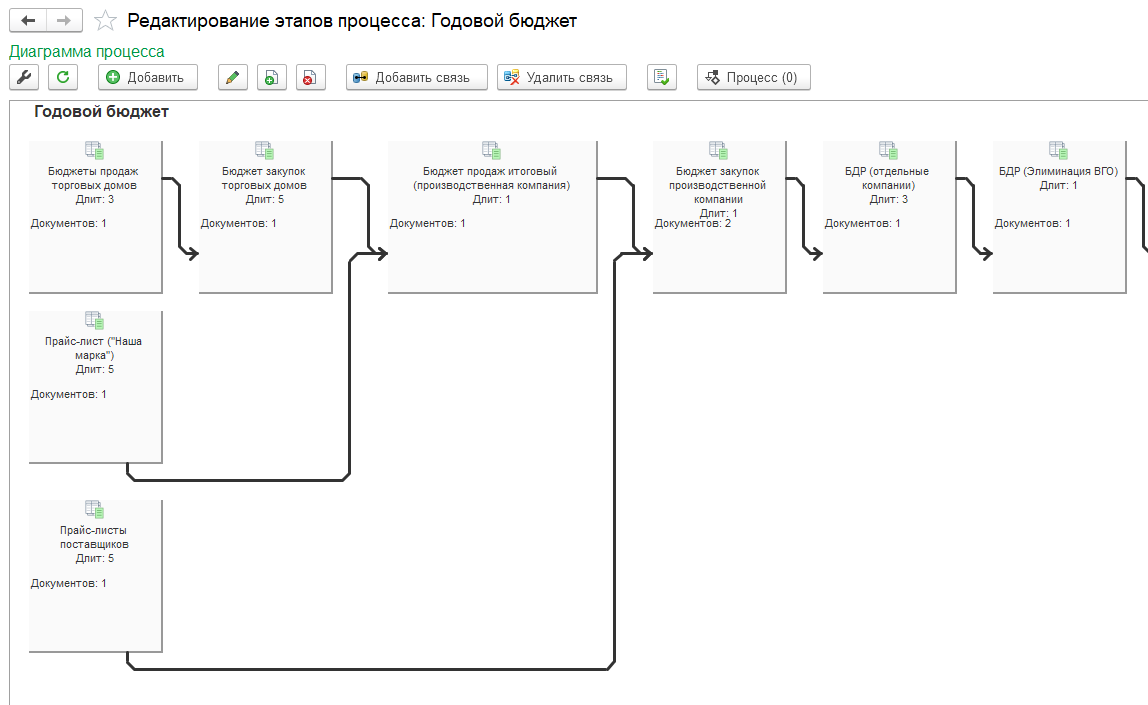 [Speaker Notes: Когда все этапы процесса определены и соответствующим образом настроены, указываем связь регламента подготовки отчетности и шаблона процесса.]
Настройка процесса подготовки отчетности
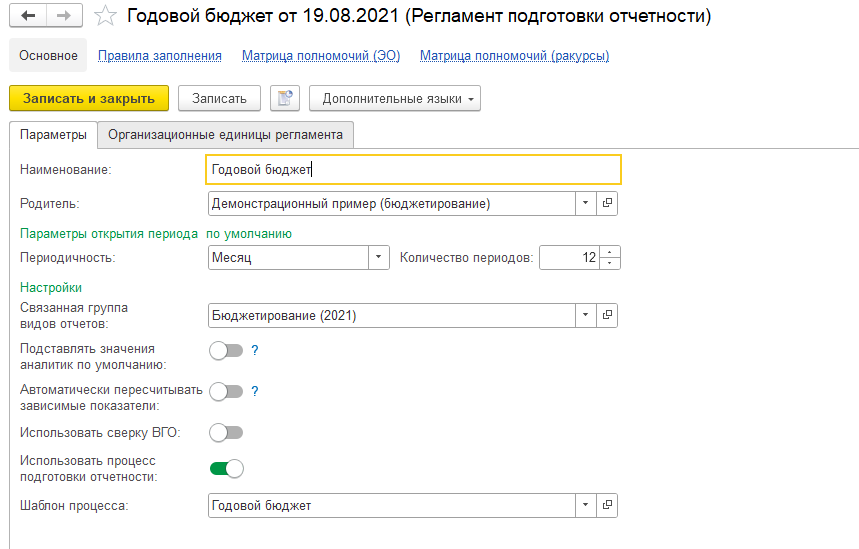 [Speaker Notes: Для этого в регламенте устанавливаем флаг «Использовать процесс подготовки отчетности» и выбираем шаблон процесса из списка. 

Ранее связь была строгая один-к-одному. Теперь же можно указывать один и тот же шаблон в нескольких регламентах.]
Настройка процесса подготовки отчетности
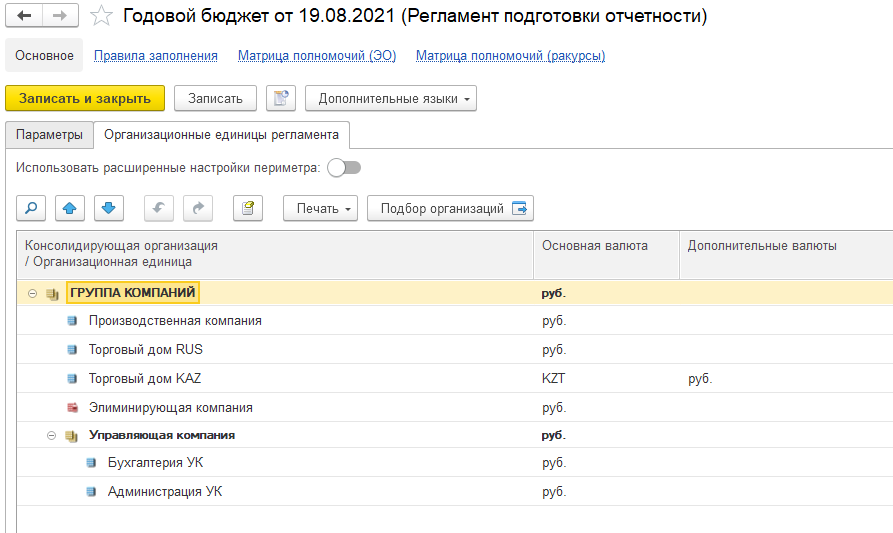 [Speaker Notes: Также есть смысл сразу проверить заполнение организационной структуры регламента.]
Настройка процесса подготовки отчетности
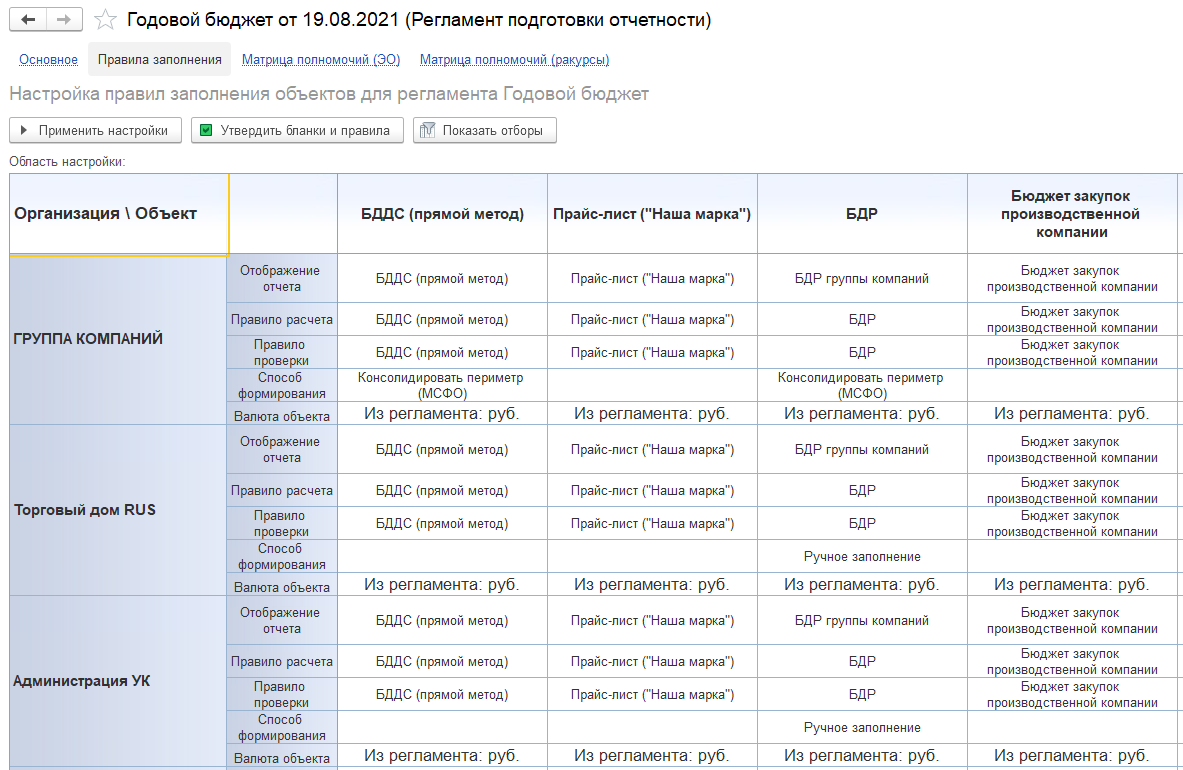 [Speaker Notes: И корректность настроек правила заполнения отчетов.]
Настройка процесса подготовки отчетности
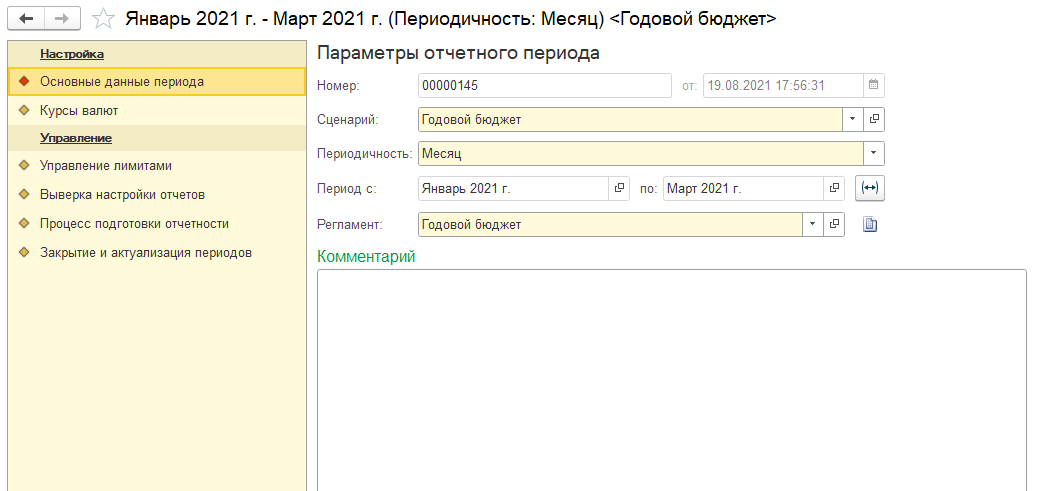 [Speaker Notes: Ну и далее уже через регламент шаблон процесса связывается с документом «Управление отчетным периодом».]
Настройка процесса подготовки отчетности
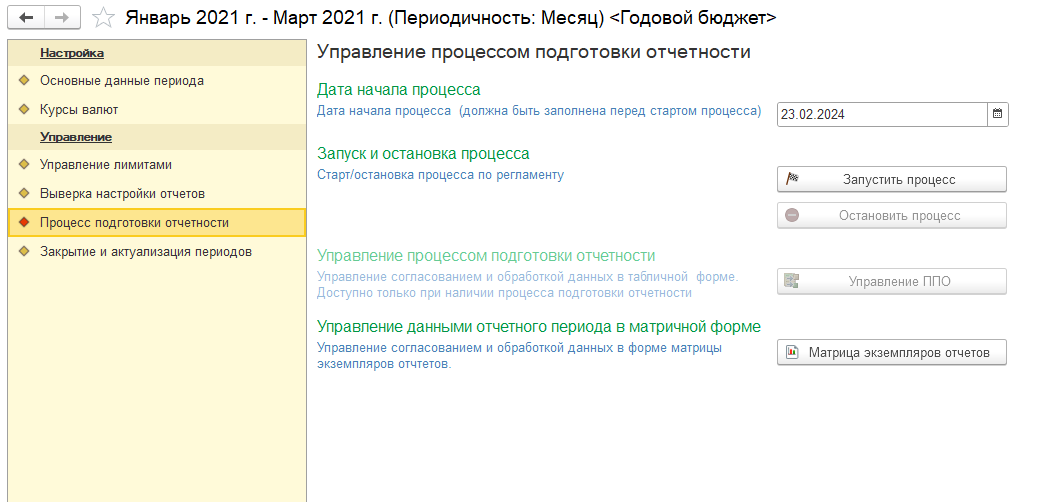 [Speaker Notes: При этом в документе становится доступна вкладка «Процесс подготовки отчетности», где можно указать дату начала процесса, от которой пойдет отчет длительности выполнения этапов, а также запустить и, если необходимо, остановить процесс.]
Настройка процесса подготовки отчетности
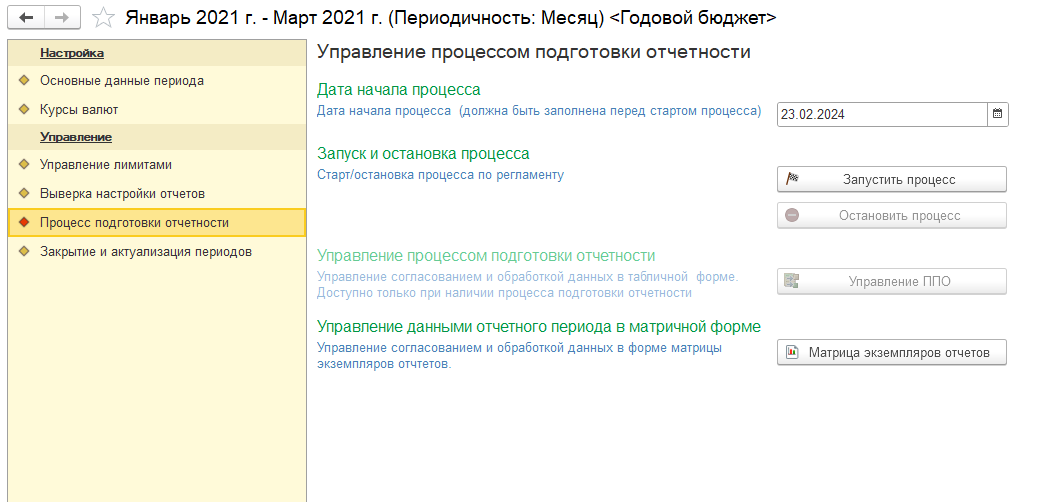 [Speaker Notes: При запуске процесса подготовки отчетности выполняется проверка корректности заполнения всех настроек этапов, правил заполнения отчетов, заполняются служебные регистры. 

Если будут обнаружены ошибки – их придется прежде исправить. 

Ну а после запуска процесса подготовки отчетности все связанные с процессом объекты системы – шаблон процесса, регламент, документ управления отчетным периодом станут недоступны для редактирования. 

(Итого: 10:30)]
Управление процессом подготовки отчетности
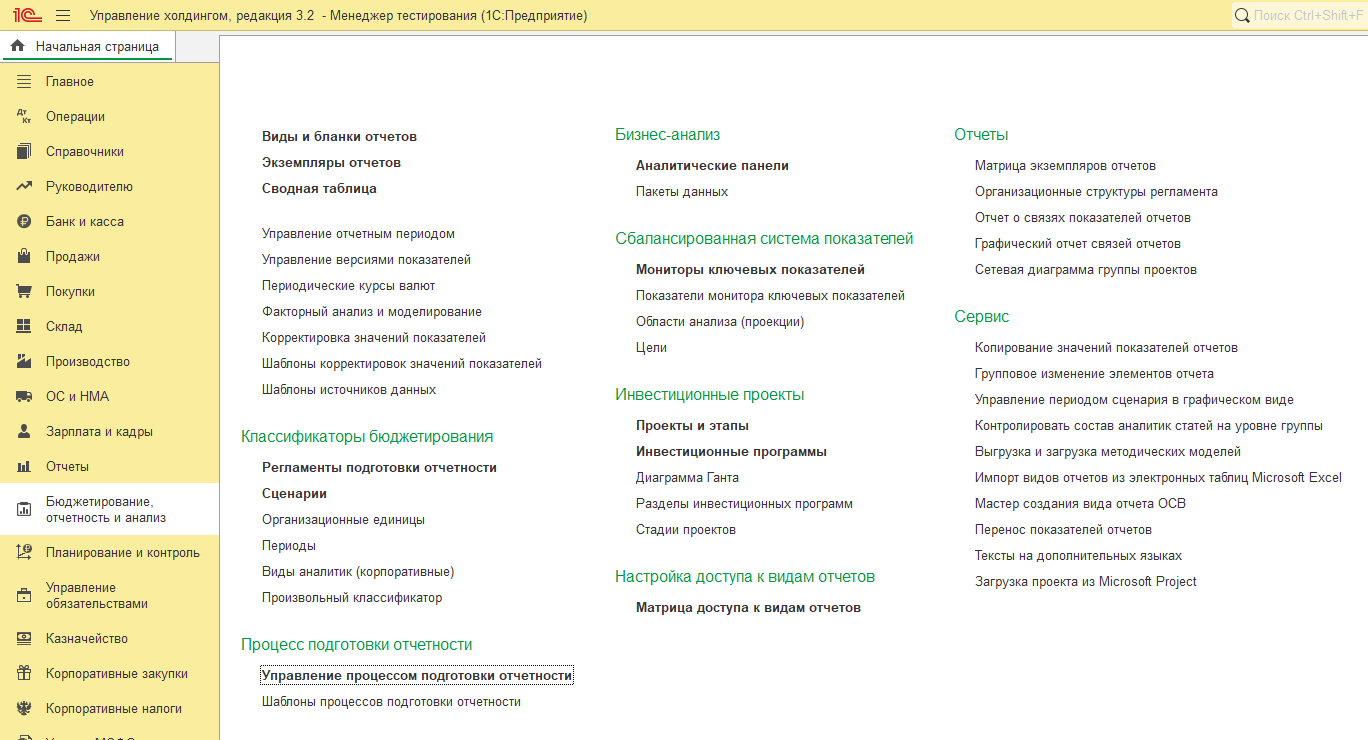 [Speaker Notes: Основной и теперь единственной панелью управления процессом подготовки отчетности является одноименная обработка. Располагается в подсистеме «Бюджетирование, отчетность и анализ».]
Управление процессом подготовки отчетности
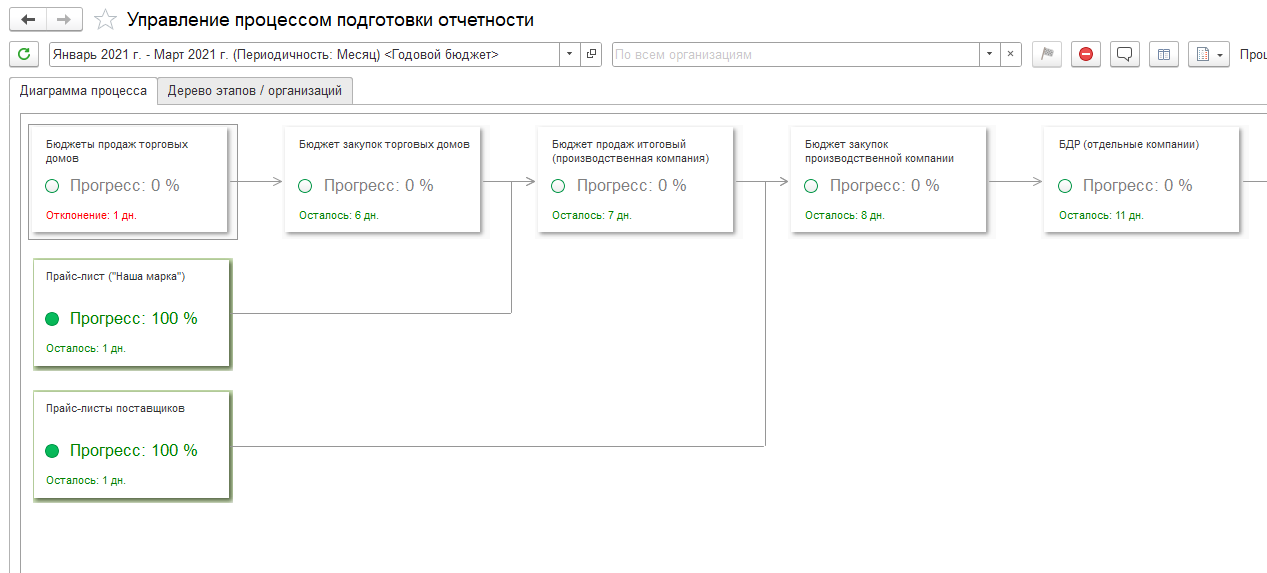 [Speaker Notes: Раннее было 2 отдельных обработки – для диаграммы и для дерева этапов. Сейчас они объедены в одну с возможностью отображения в нужном виде. 

Вот отображения в виде диаграмы]
Управление процессом подготовки отчетности
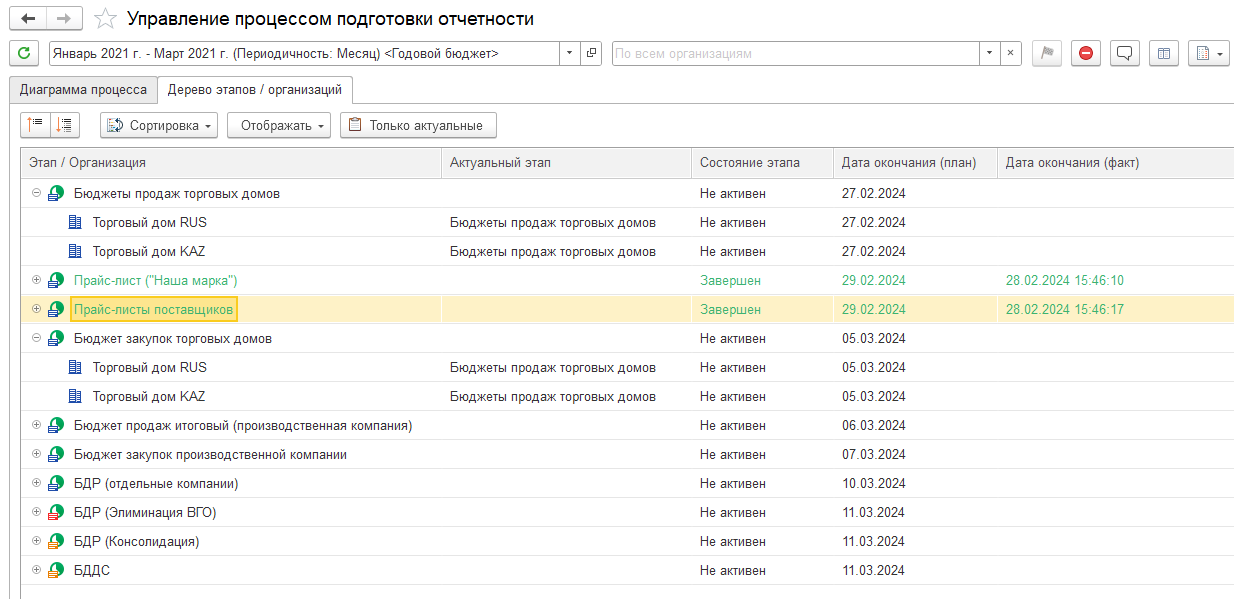 [Speaker Notes: И в виде дерева этапов

Сам функционал обработки был значительно расширен. 

Много изменений было сделано в части производительности и по улучшению юзабилити всех пользовательских форм.]
Управление процессом подготовки отчетности
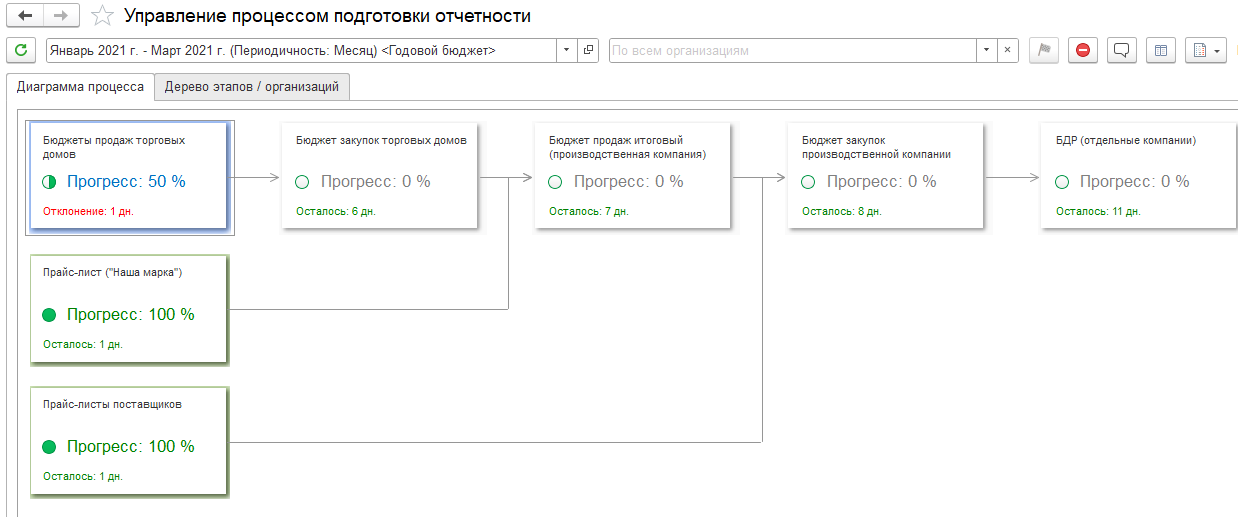 [Speaker Notes: Диаграмма стала нагляднее и компактней. Для каждого этапа выводится отклонение и прогресс выполнения с цветовой индикацией. 

Появилась возможность отфильтровать и диаграмму процесса и дерево этапов по организации. 

Например, вот так выглядит полное дерево.]
Управление процессом подготовки отчетности
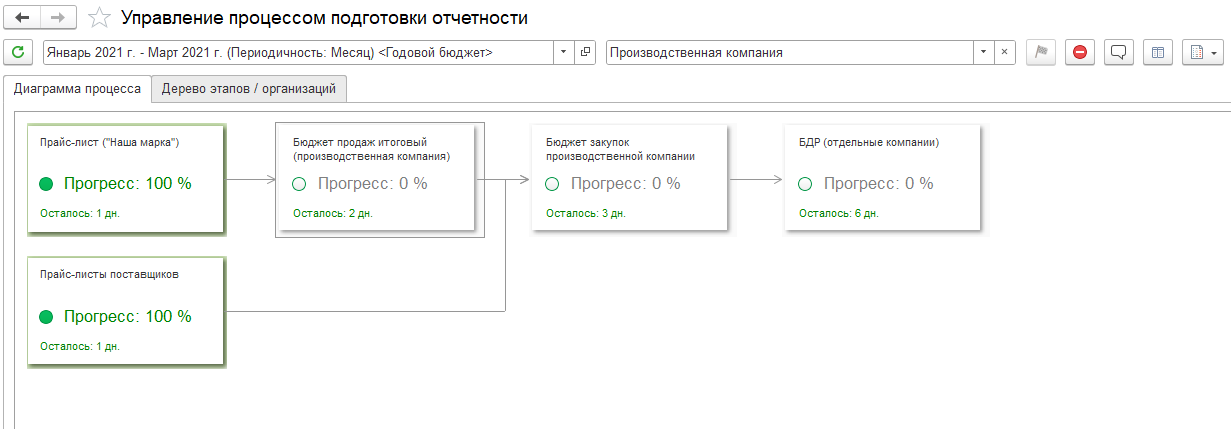 [Speaker Notes: А вот так с фильтром по конкретной организации.]
Управление процессом подготовки отчетности
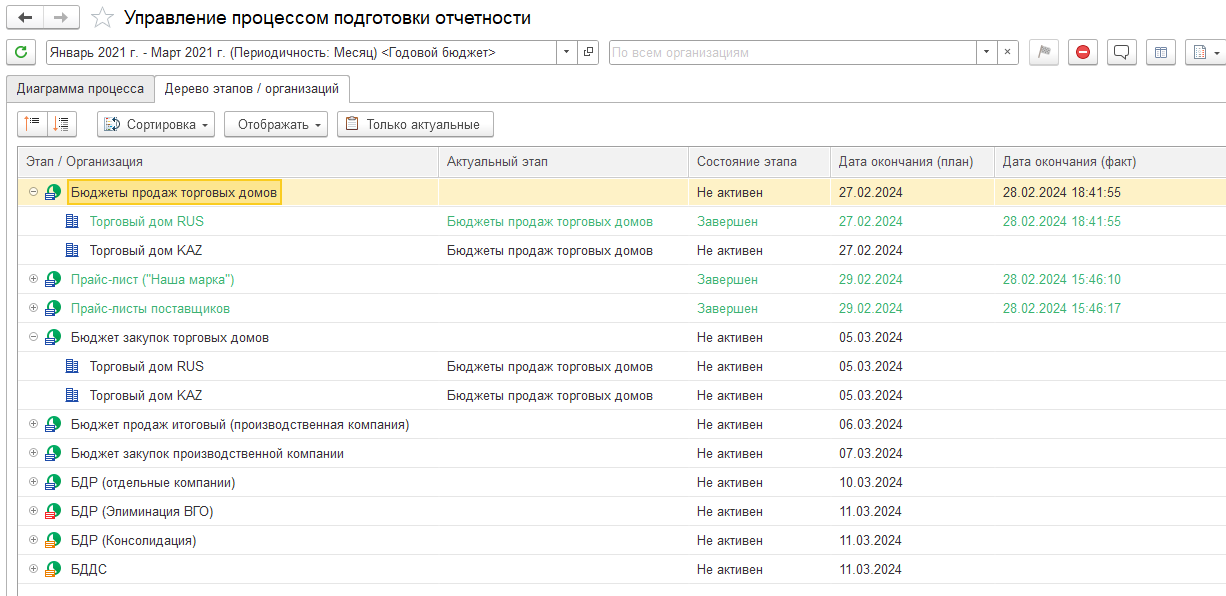 [Speaker Notes: Дерево этапов дополнительно можно еще и группировать как по этапам, так и]
Управление процессом подготовки отчетности
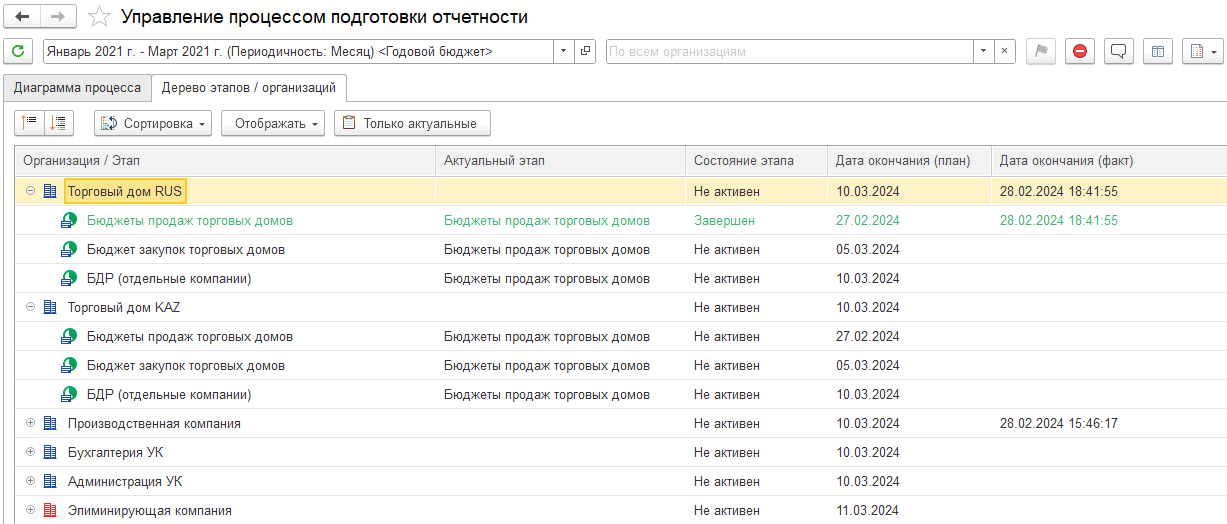 [Speaker Notes: Так и по организациям]
Управление процессом подготовки отчетности
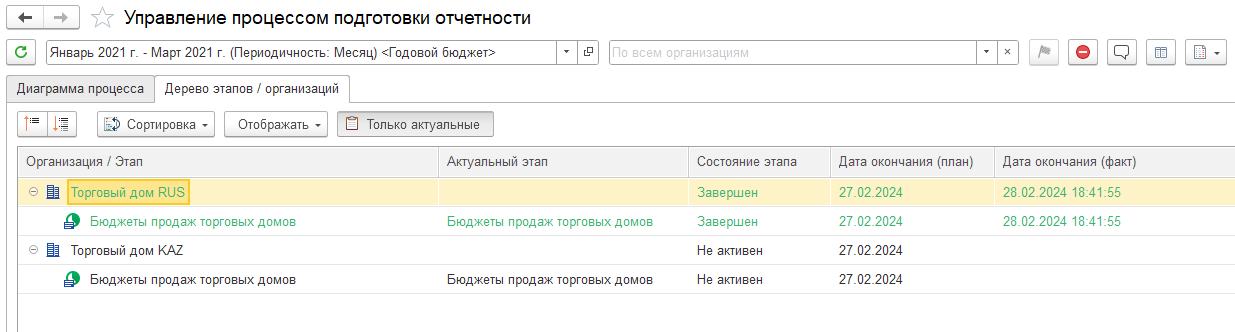 [Speaker Notes: А также фильтровать только по актуальным этапам]
Управление процессом подготовки отчетности
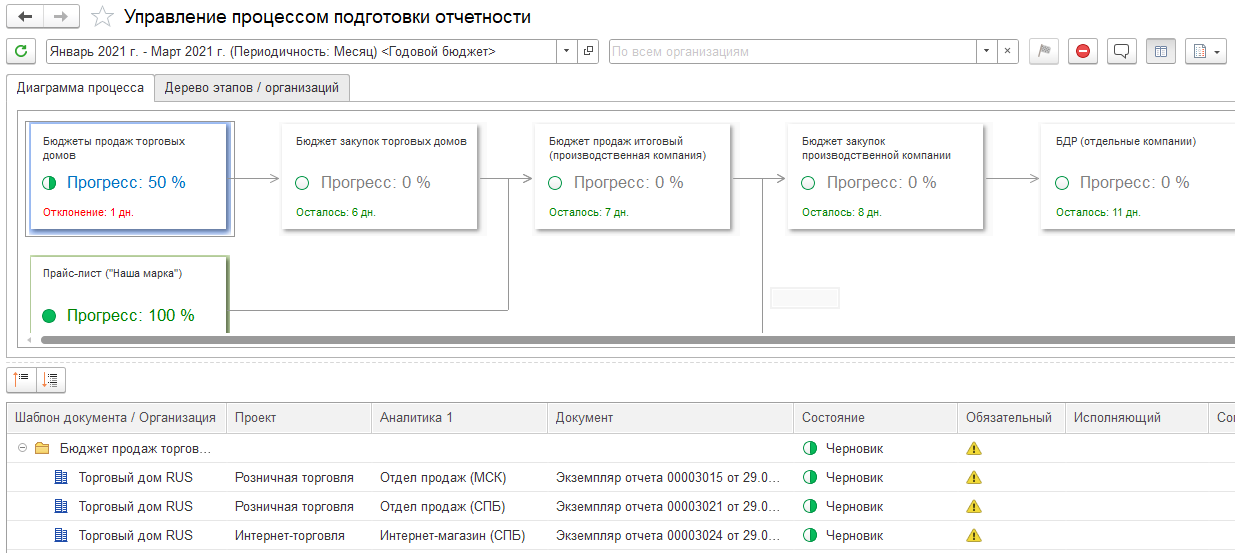 [Speaker Notes: Для каждого этапа дерева или диаграммы можно отобразить подробную детализацию до документа. 

В таблице также выводятся выбранные на этапе настройки проекты и аналитики видов отчетов.]
Управление процессом подготовки отчетности
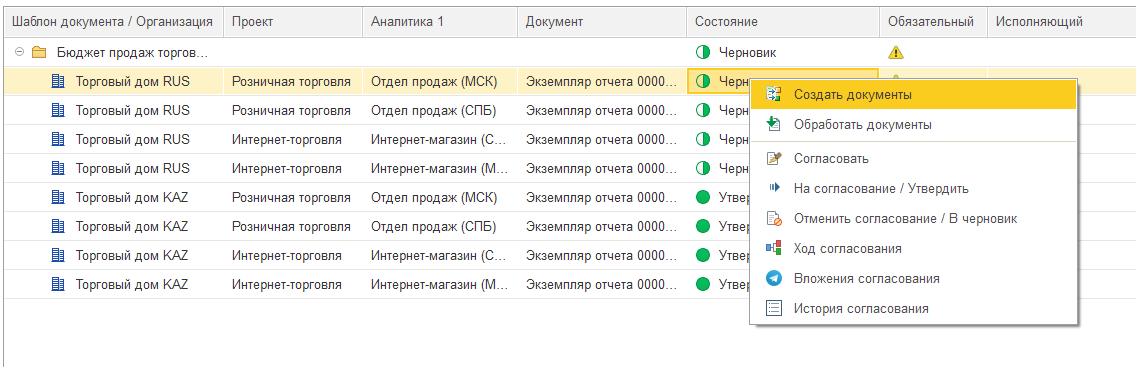 [Speaker Notes: Здесь можно создать и обработать документы, отправить документ на согласование, изменить состояние вручную, а также выполнить прочие действия с документами этапа.]
Управление процессом подготовки отчетности
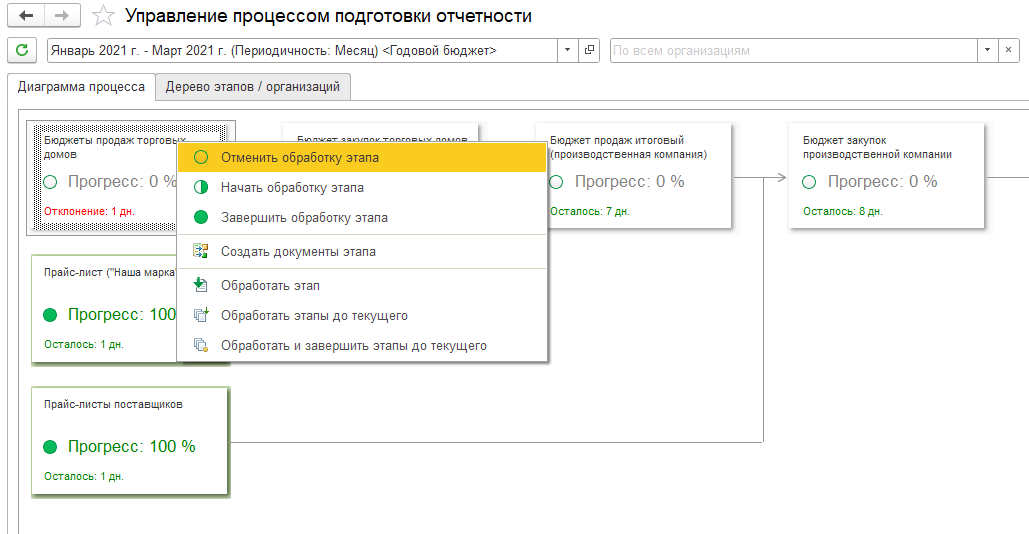 [Speaker Notes: Подобное меню действий есть и для обработки каждого этапа.]
Управление процессом подготовки отчетности
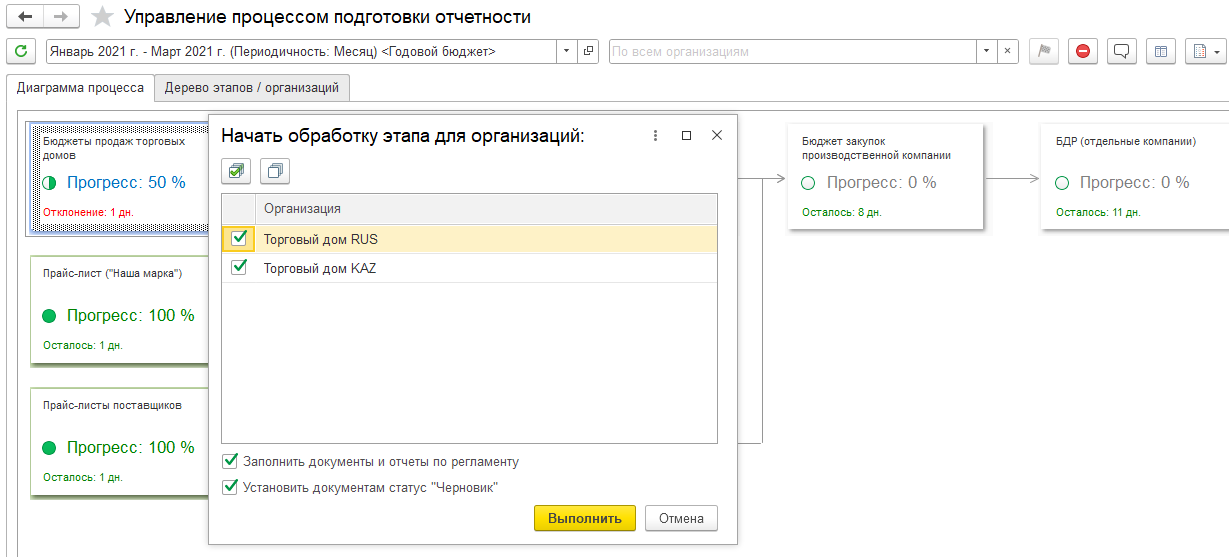 [Speaker Notes: Причем как в целом для этапа, так и для конкретных организаций.]
Управление процессом подготовки отчетности
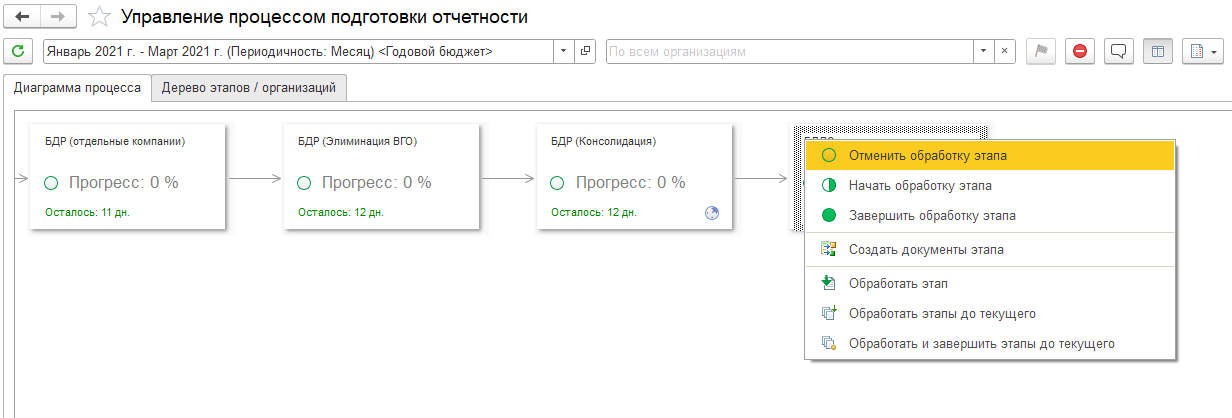 [Speaker Notes: Например, есть возможность «встать» на последний этап процесса и обработать и завершить все предыдущие этапы до текущего. 

То есть получить всю итоговую отчетность по одной кнопке, выполнив весь процесс подготовки отчетности. 

Если конечно, там нет ручных операций или ошибок заполнения документов. 

(Итого: 13:00)]
Матрица экземпляров отчетов
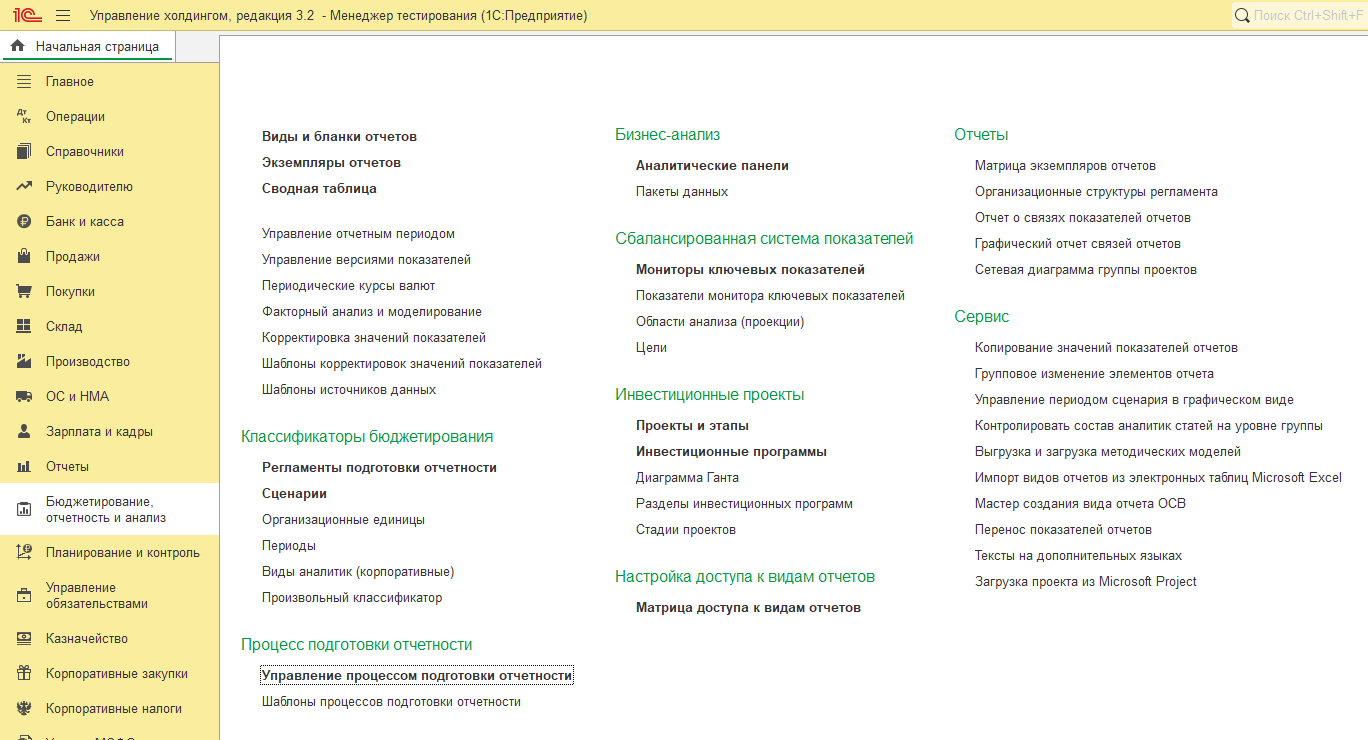 [Speaker Notes: Еще один инструмент, который претерпел значительные изменения – это Матрица экземпляров отчетов. 

Теперь это отчет на СКД, он доступен в разделе «Бюджетирование, отчетность и анализ».]
Матрица экземпляров отчетов
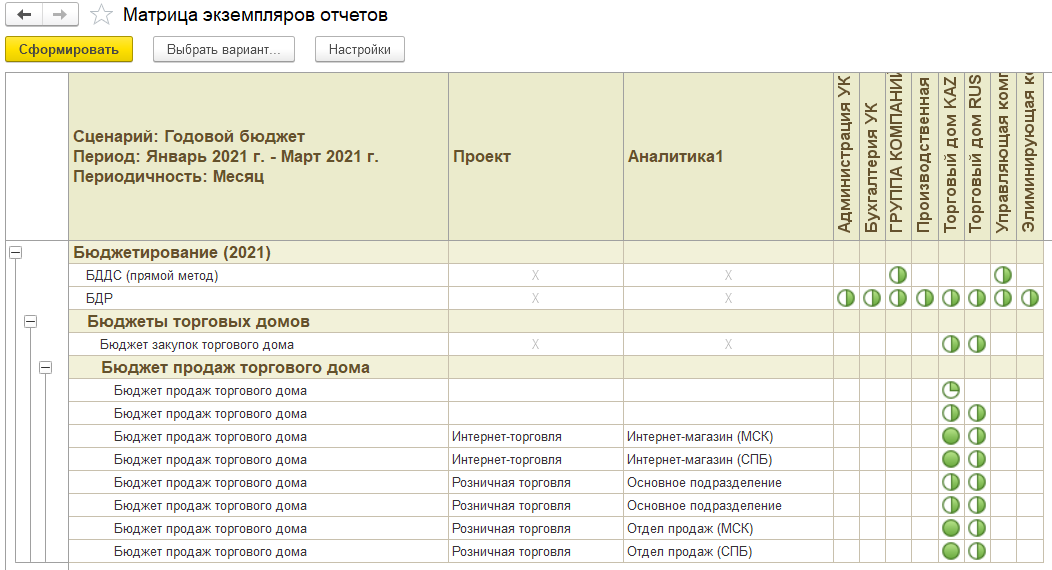 [Speaker Notes: Теперь матрица экземпляров отчетов отвязана от процессов подготовки отчетности. 

Зато по прежнему позволяет наглядно увидеть какие введены документы и в каком находятся статусе экземпляры отчетов в разрезе видов отчетов и организаций.]
Матрица экземпляров отчетов
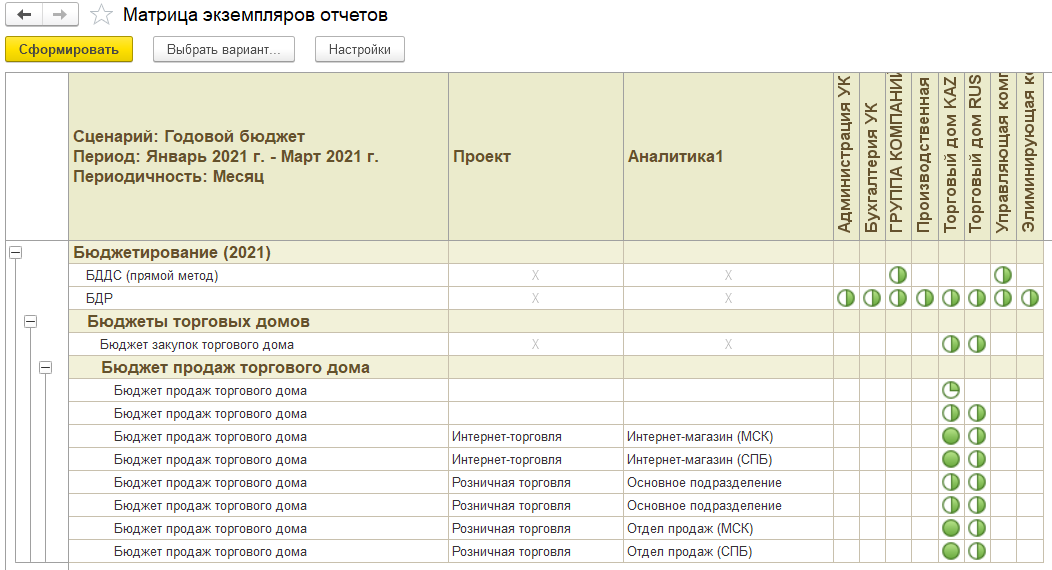 [Speaker Notes: И также наконец то поддерживаются аналитики вида отчета и разделение по проектам.]
Матрица экземпляров отчетов
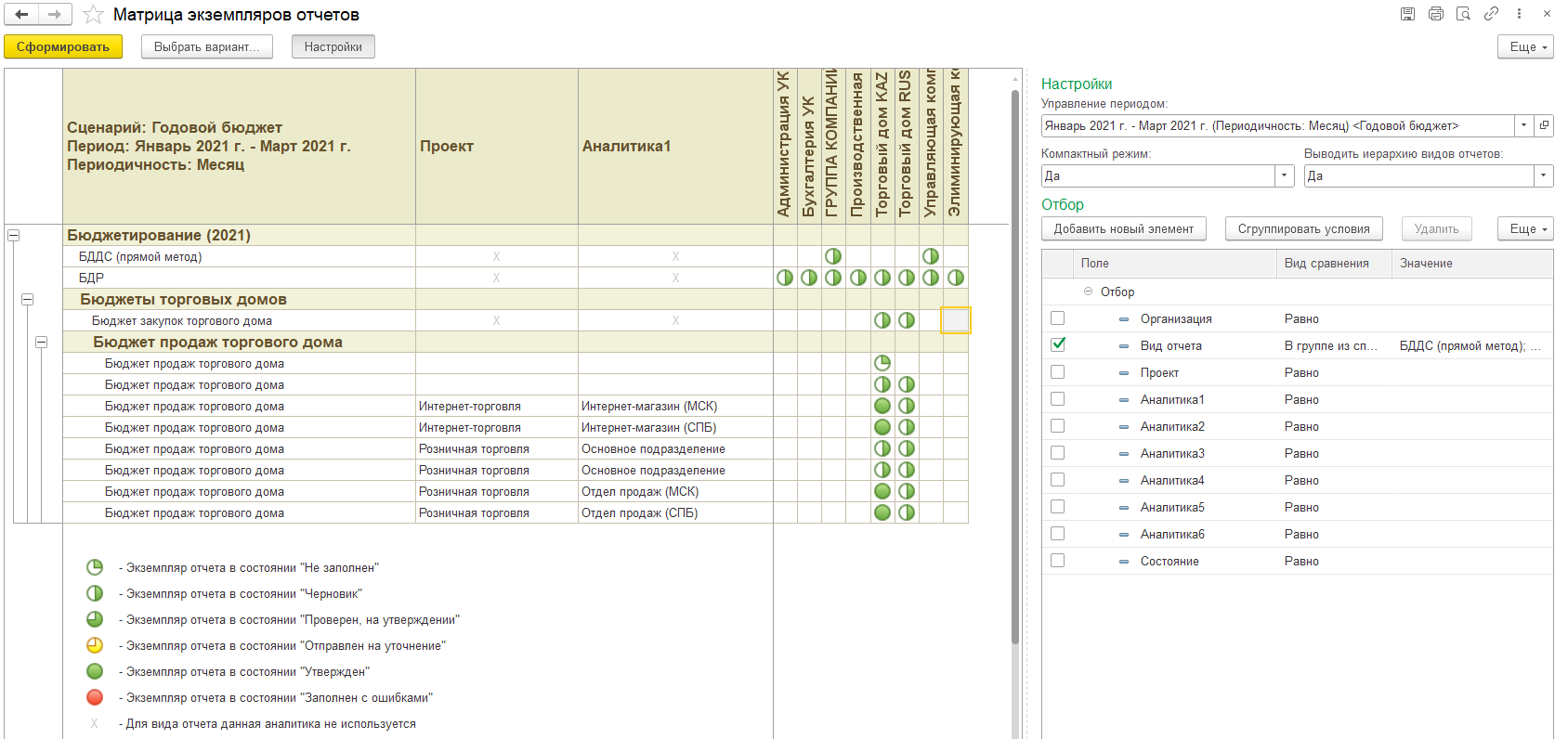 [Speaker Notes: Присутствуют гибкие настройки и отборы схемы компоновки данных.]
Матрица экземпляров отчетов
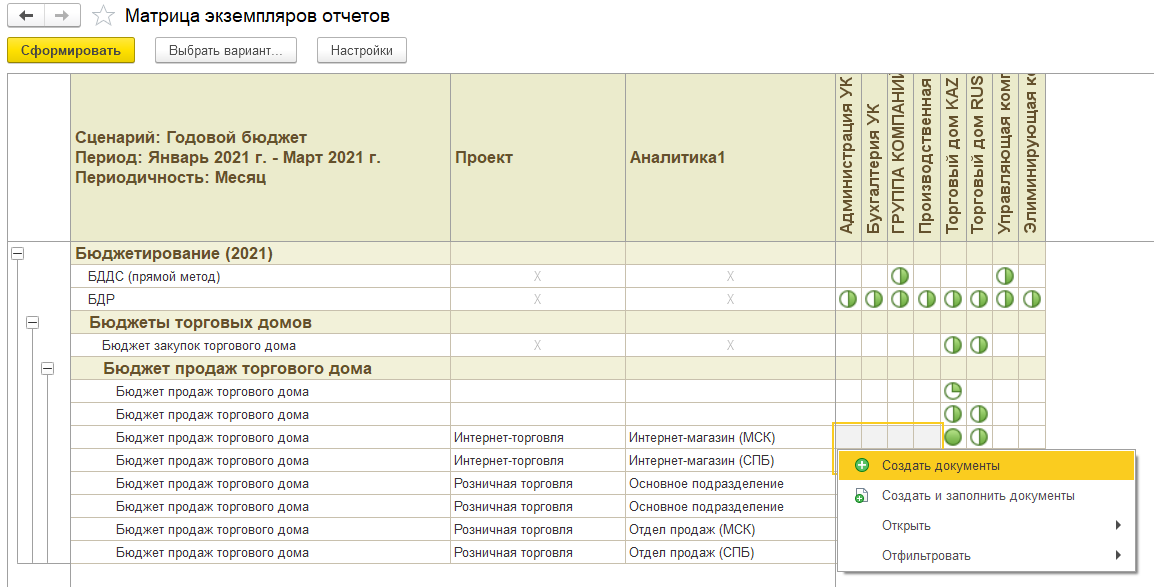 [Speaker Notes: А главное, по прежнему можно быстро создать и заполнить экземпляры отчетов сразу по нескольким видам отчетов, организациям, аналитикам. 
Буквально в 2 клика мышки.]
Матрица экземпляров отчетов
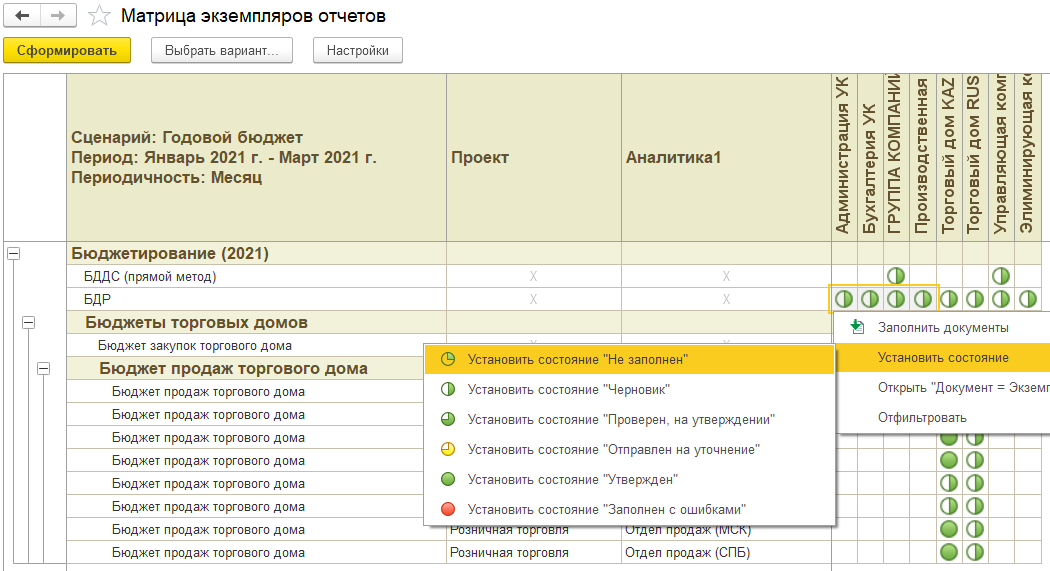 [Speaker Notes: Аналогичным образом доступна и групповая обработка состояний документов. 

Очень надеемся, что новая матрица экземпляров отчетов значительно упростит ввод и обработку документов отчетности. 

(Итого: 14:15)]
Спасибо за внимание!
[Speaker Notes: А у меня на этом все. 

Спасибо за внимание.]